2019 KYUSHU  
      AUTUMN TOUR
～I’m in love with it!!～
CHECK OUT
    THE PHOTO!
DAY1 L/D
NOV 26 FUKUOKA-NAGASAKI
  Dazaifu Tenmangu Shrine
  Mifuneyama Rakuen
  Inasayama Night View
  

DAY2 B/L/D
NOV 27 NAGASAKI-KUMAMOTO
  Unzen Hells + Egg
  Ferry Ride
  Suizenji Garden
  Kumamoto Castle
  Josaien

DAY3 B/L/D
NOV 28 KUMAMOTO-KAGOSHIMA
  Black Vinegar Factory
  Tarumizu Ichoen
  Arimura Lava Observatory
  -Foot Bath
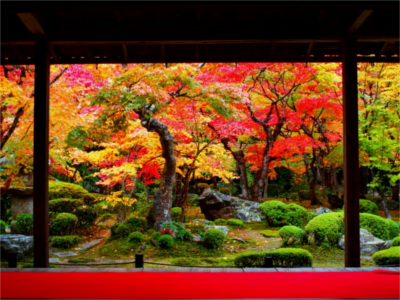 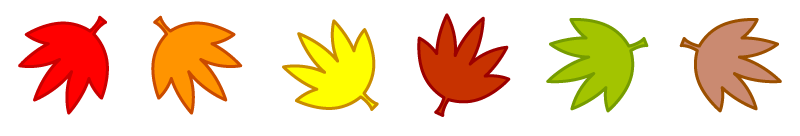 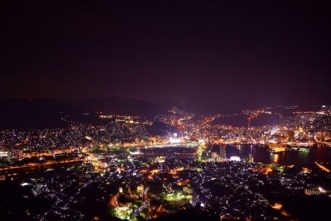 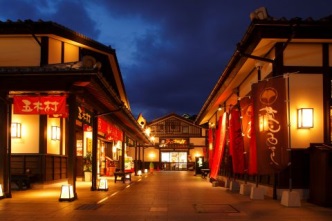 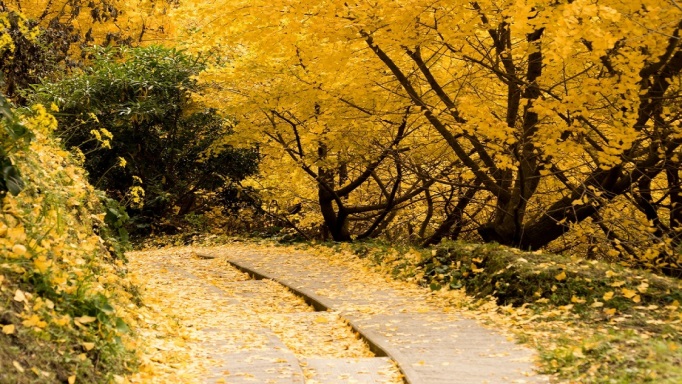 WHAT’S KYUSHU?
Kyushu is a big island that has a volcanic mountains 
at the center of the island. Our Tour is going around 
the Northern part of Kyushu.
While Tokyo/Osaka is catching lots of tourists attention, 
Kyushu has the unique culture and natures that will be 
worth for you to visit. Good Nature creates good food and
Kind peoples. Come join our tour, you will get tons of
unforgettable  memories!
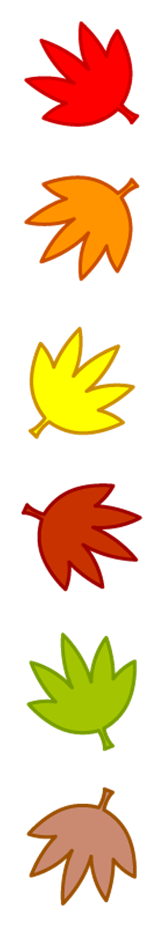 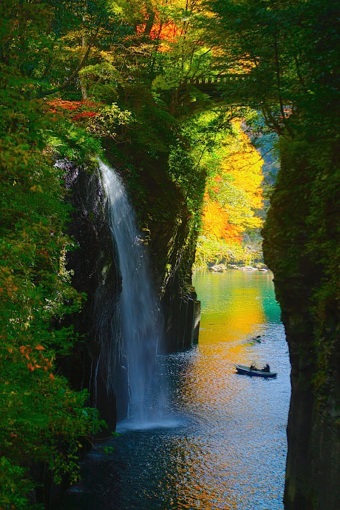 DAY4 B/L/D
NOV 29 KAGOSHIMA-ASO
  Takachiho Gorge
  Manai Waterfall
  Aso Daikanbo

DAY5 B/L/D
NOV 30 KUJU-BEPPU
  Kokonoe Suspension Bridge
  Yufuin Yunotsubokaido   
  Kinrin Lake
  Yufuin no Mori Train
  Japanese Lunch Box
  African Safari

DAY6 B/L
DEC 1 BEPPU-FUKUOKA
  Beppu Hells (Sea, Blood Pond)
  lunch-reference:steamed cuisine
  Yabakei
  Beer Factory Observation

DAY7 B
DEC 2 FLY BACK HOME
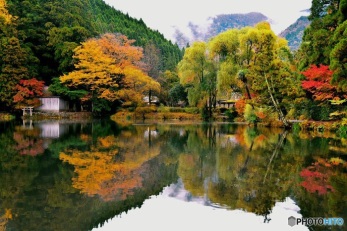 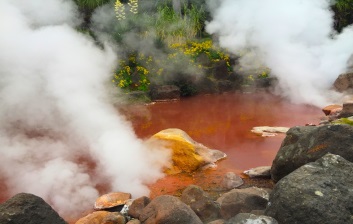 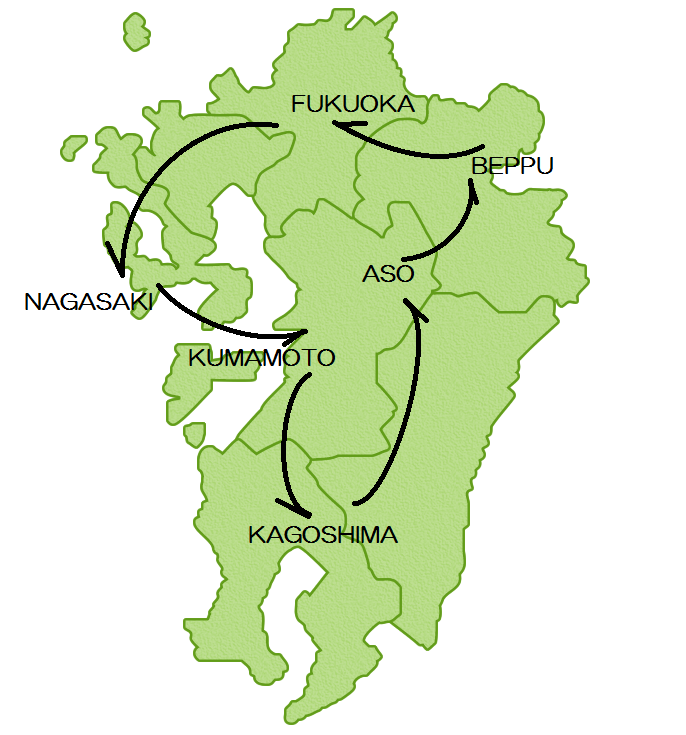 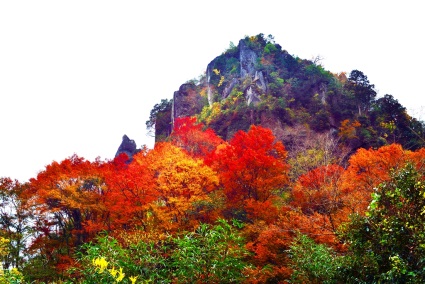 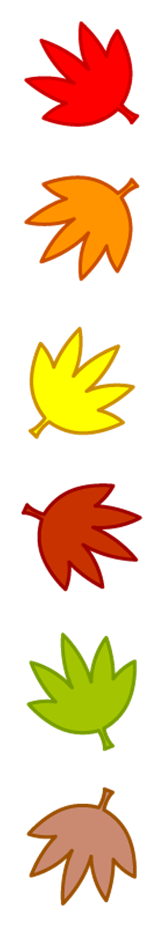 CONTACT
Asia Net Tour 
Address: 1-831-1 Matsuda, Higashi-ku, Fukuoka City, Fukuoka, JAPAN
TEL+81-92-409-5598 / FAX+81-92-409-5599
Manager-Momoe(Japanese/Chinese Speaker)              momoe@asianettour.co.jp
Operator-Lisa(Japanese/English Speaker)    tkt@asianettour.co.jp
HP: https://asianettour.com/